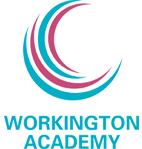 Learning Objective: To write descriptively.
8 February 2018
Settler task:

Complete the bingo grid adding descriptive writing features.
Descriptive writing
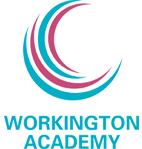 Learning Objective: To write descriptively.
8 February 2018
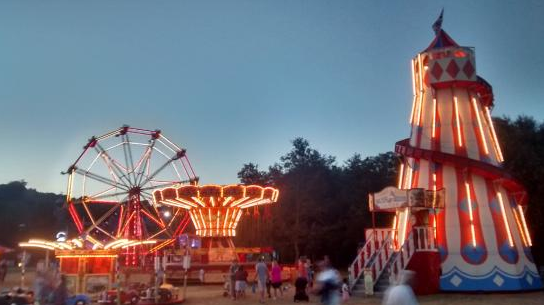 Descriptive writing
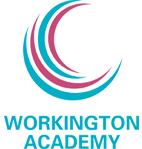 Learning Objective: To write descriptively.
8 February 2018
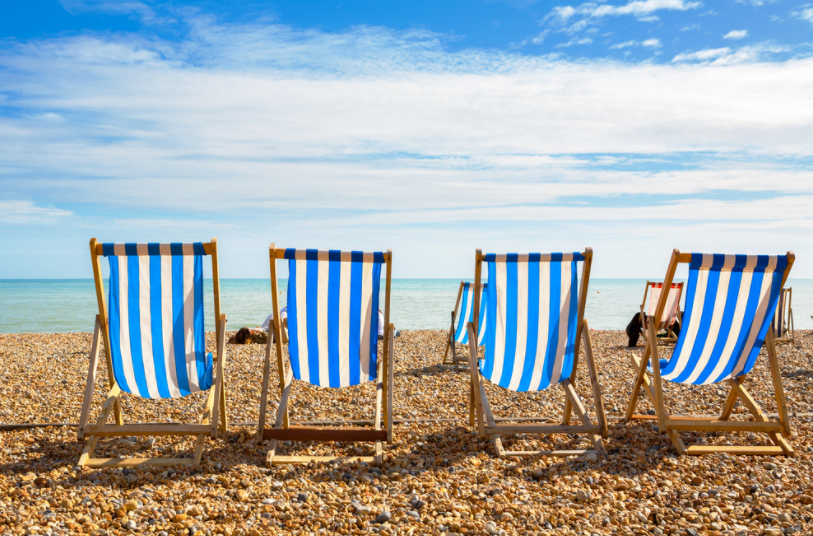 Descriptive writing
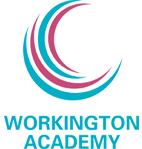 Learning Objective: To write descriptively.
8 February 2018
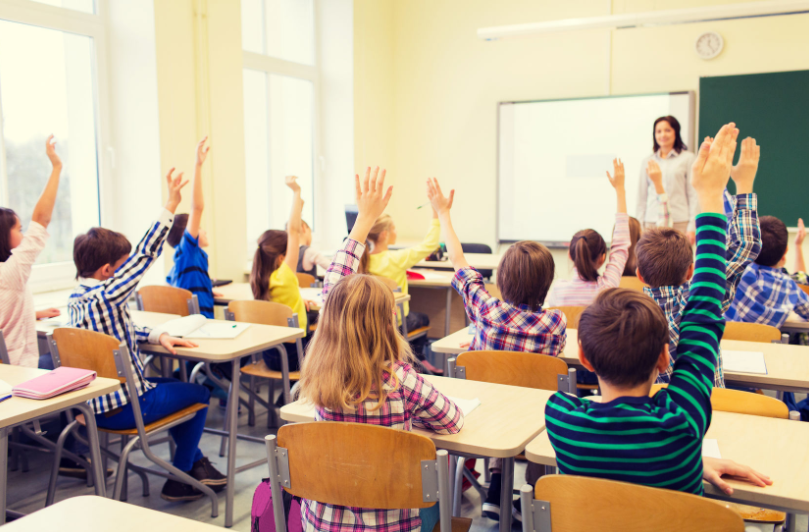 Descriptive writing
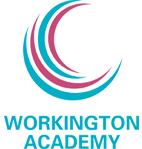 Learning Objective: To write descriptively.
8 February 2018
Complete your descriptive writing.

Use your peer-assessment to move forward.
Descriptive writing
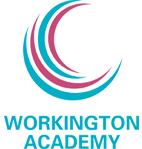 Learning Objective: To write descriptively.
8 February 2018
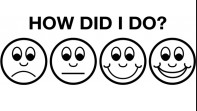 Descriptive writing
Self-assessment